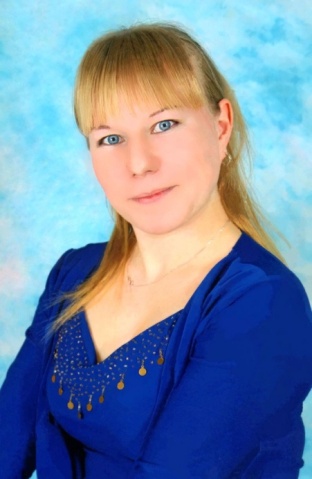 Сажаева Наталья Николаевна
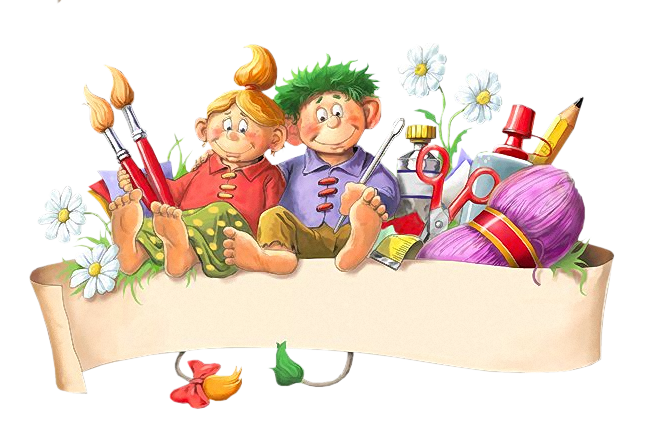 «ОЧУМЕЛЫЕ РУЧКИ»
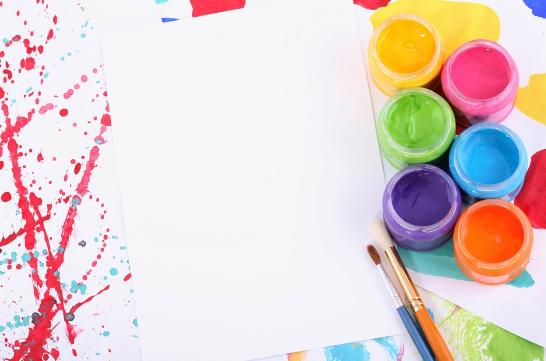 Цель программы:

формирование эмоционально-чувственного внутреннего мира, развитие фантазии, воображения и творческих способностей детей дошкольного возраста
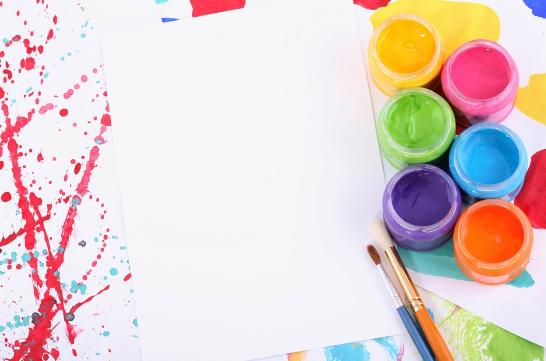 Задачи программы:

Образовательные:

 обучать нетрадиционным способам изображения с использованием различных материалов;
 знакомить детей с изобразительным искусством разных видов и жанров, учить понимать выразительные средства искусства;
 учить детей видеть и понимать прекрасное в жизни и искусстве, радоваться красоте природы, произведений классического  искусства, окружающих предметов, зданий, сооружений;
 подводить детей к созданию выразительного образа при  изображении предметов и явлений окружающей деятельности;
 формировать умение оценивать созданные изображения;
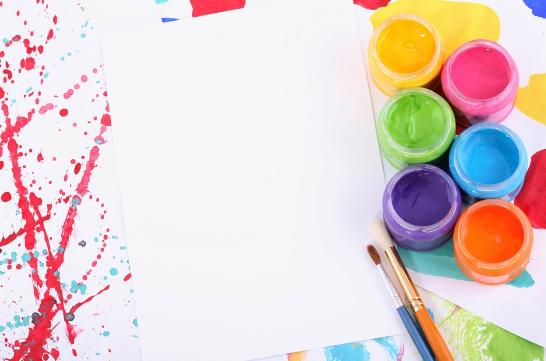 Развивающие:

 развивать эмоциональную отзывчивость при восприятии картинок, иллюстраций: (обращать внимание детей на выразительные средства, учить замечать сочетание цветов);
 развивать творческие способности детей; развивать эстетическое восприятие художественных образов и предметов окружающего мира как эстетических объектов
 развивать у детей способность передавать одну и ту же форму или образ в разных  техниках
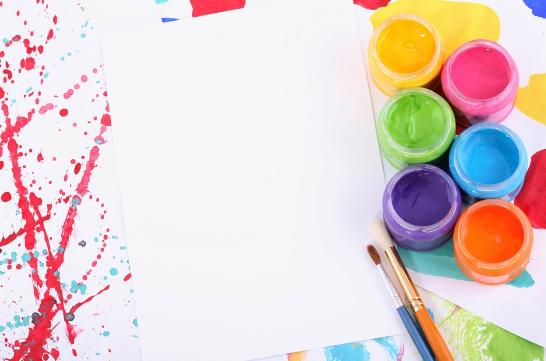 Воспитательные:

 воспитывать у детей интерес к изобразительной деятельности;
 воспитывать культуру деятельности, формировать навыки сотрудничества. 
 воспитывать художественный вкус и чувство гармонии;
 воспитывать усидчивость, терпеливость, прилежание;
 воспитывать самостоятельность при выполнении заданий;
 воспитывать нравственные качества, а именно терпимость доброжелательности по отношению к окружающим
 воспитывать умение организовать рабочее место и убрать его.
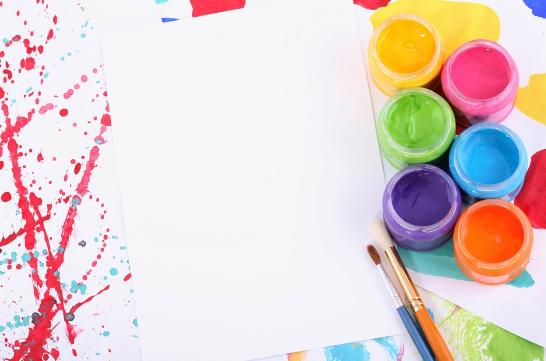 Ожидаемые результаты программы
 
 К концу реализации программы дети 5-6 лет могут:
Уметь различать произведения изобразительного искусства (живопись, книжная графика, народное декоративное искусство). 
 Выделять выразительные средства в разных видах искусства (форма, цвет, колорит, композиция). 
Знать особенности изобразительных материалов. 
В рисовании
Создавать изображения предметов (с натуры, по представлению); сюжетные изображения.  
Использовать разнообразные композиционные решения, изобразительные материалы. 
Использовать различные цвета и оттенки для создания выразительных образов.  
Выполнять узоры по мотивам народного декоративно – прикладного искусства. 
В лепке
Лепить предметы разной формы, используя усвоенные приемы и способы. 
Создавать небольшие сюжетные композиции, передавая пропорции, позы, и движения фигур.
 В аппликации 
Изображать предметы и создавать несложные сюжетные композиции, используя разнообразные приемы вырезывания, обрывания бумаги мелкими пальцевыми движениями.
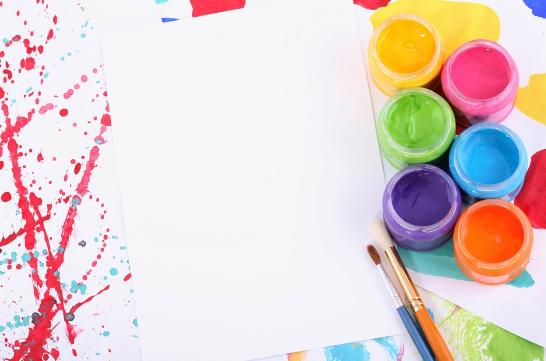 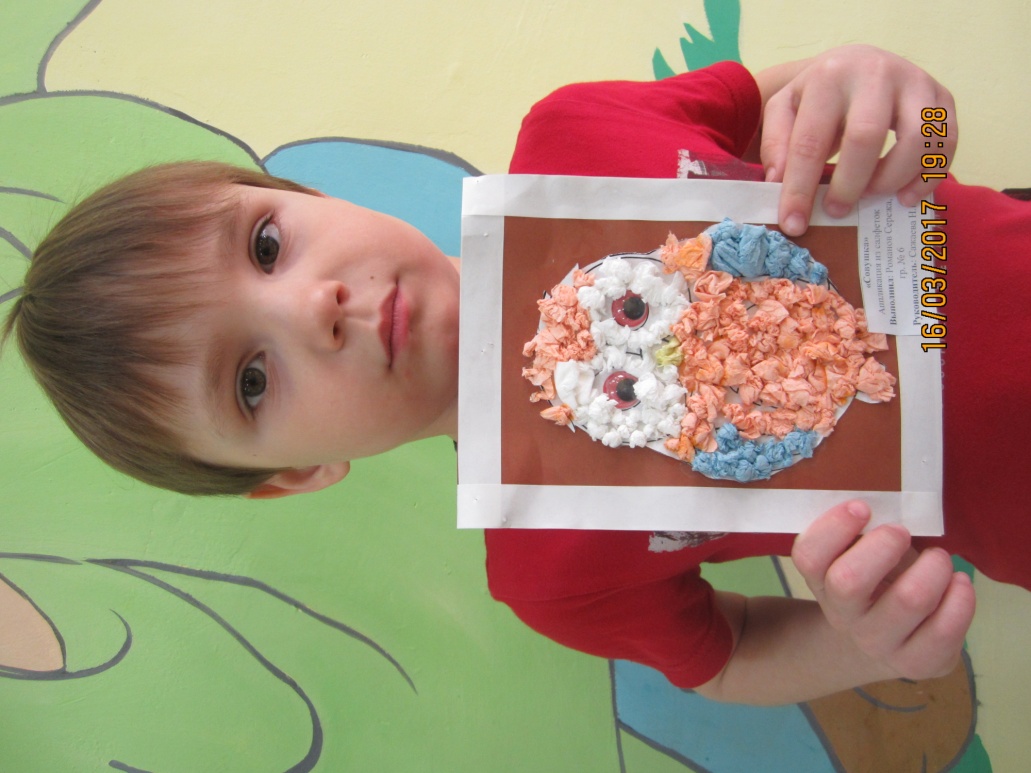 «Зимний лес»
аппликация  из полосочек
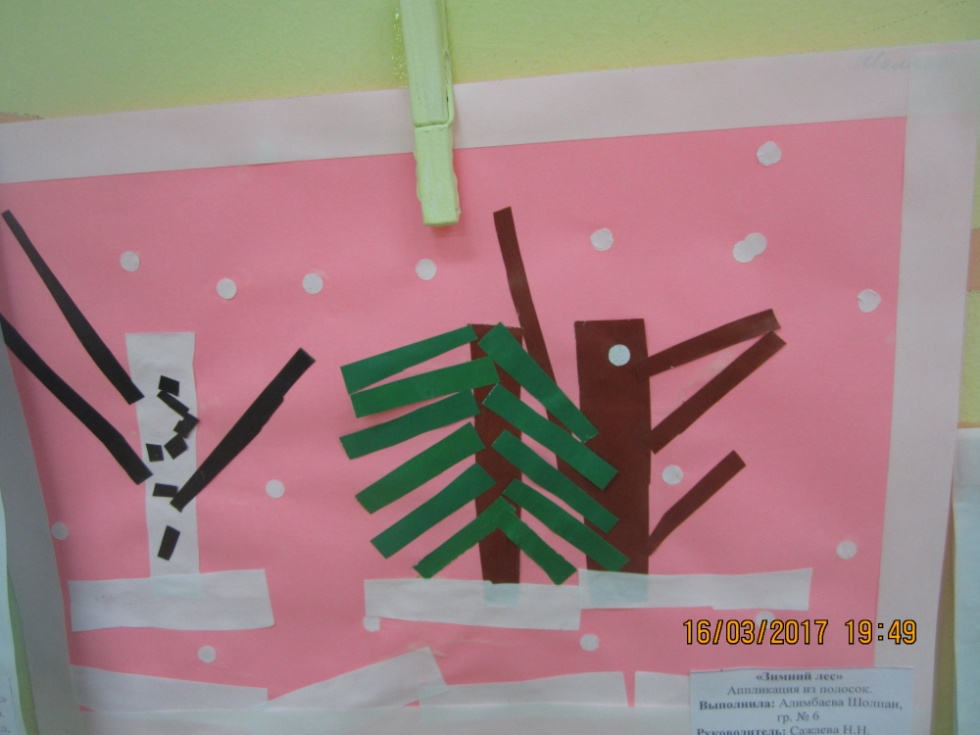 «Совушка»
аппликация  из салфеток
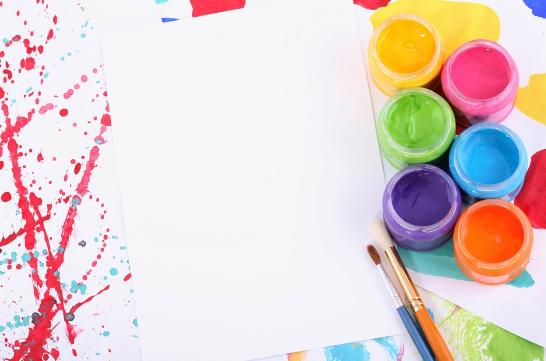 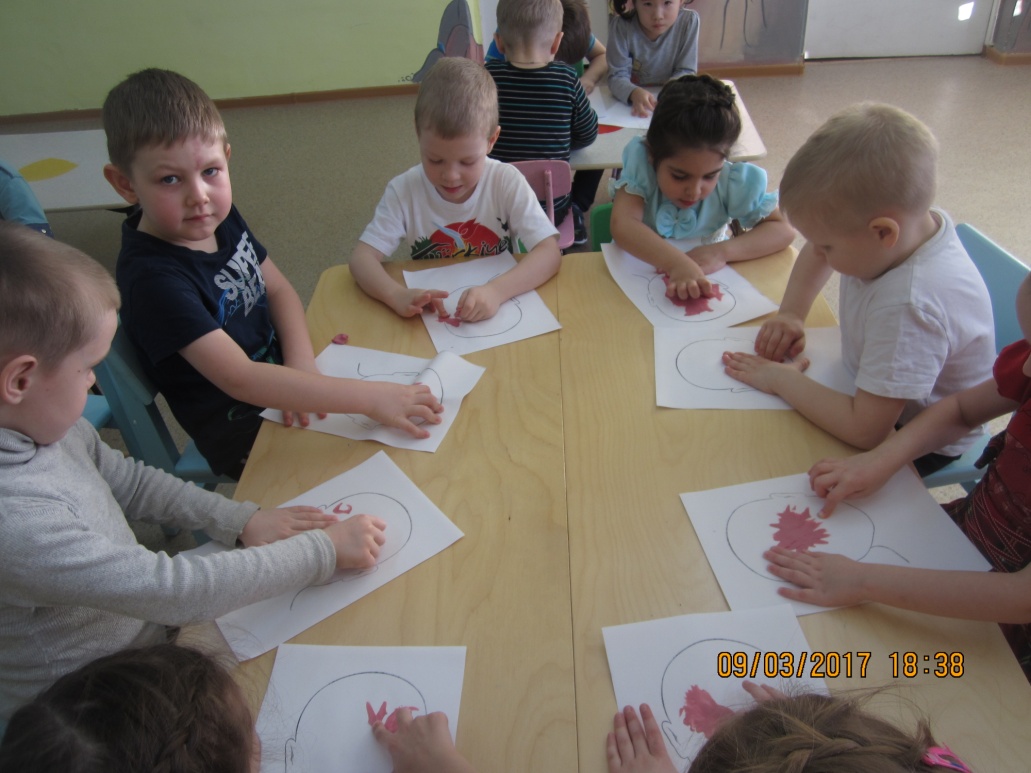 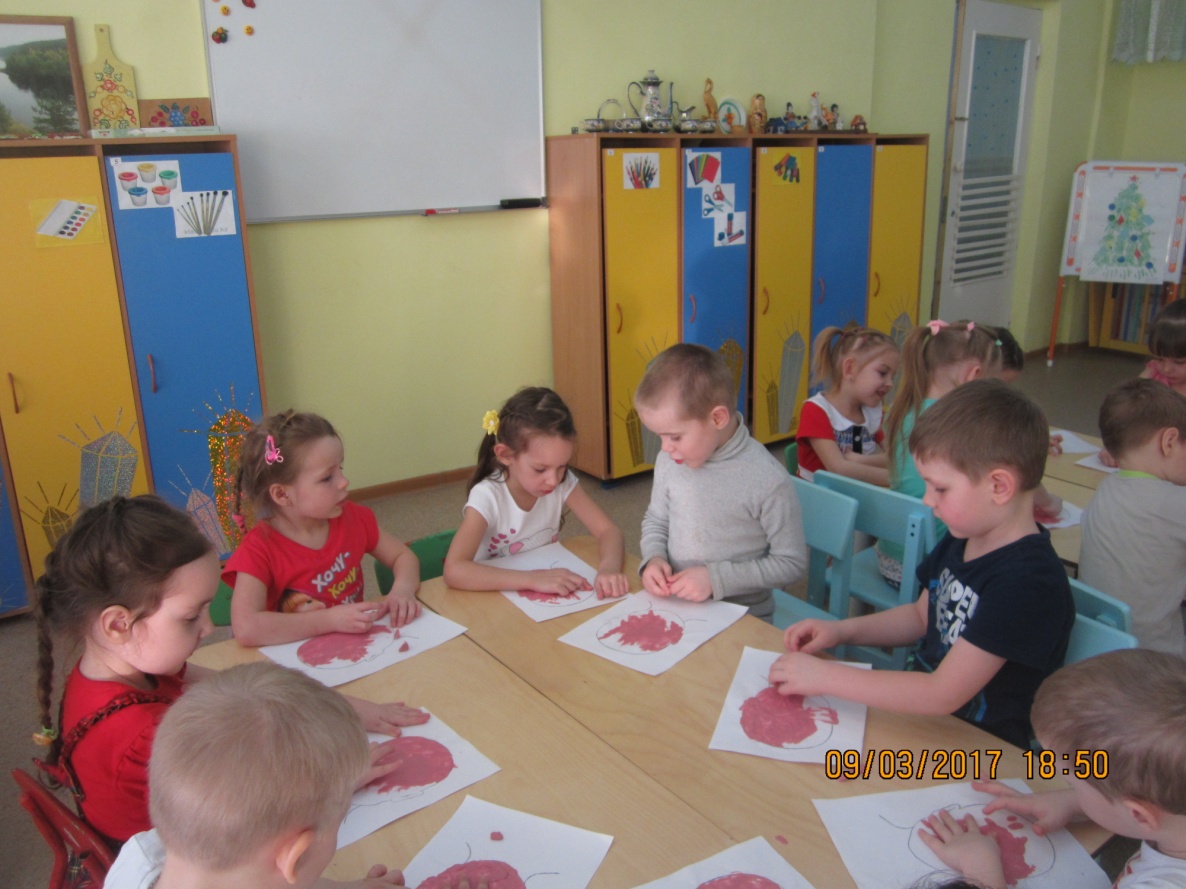 Дети в процессе работы над портретом
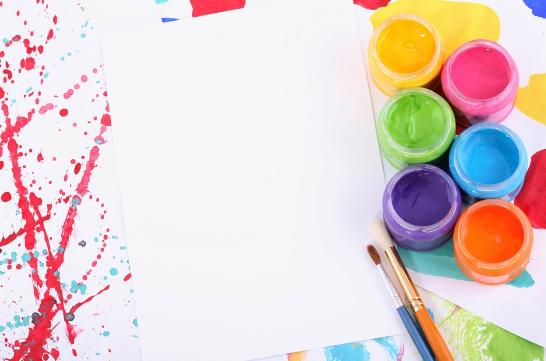 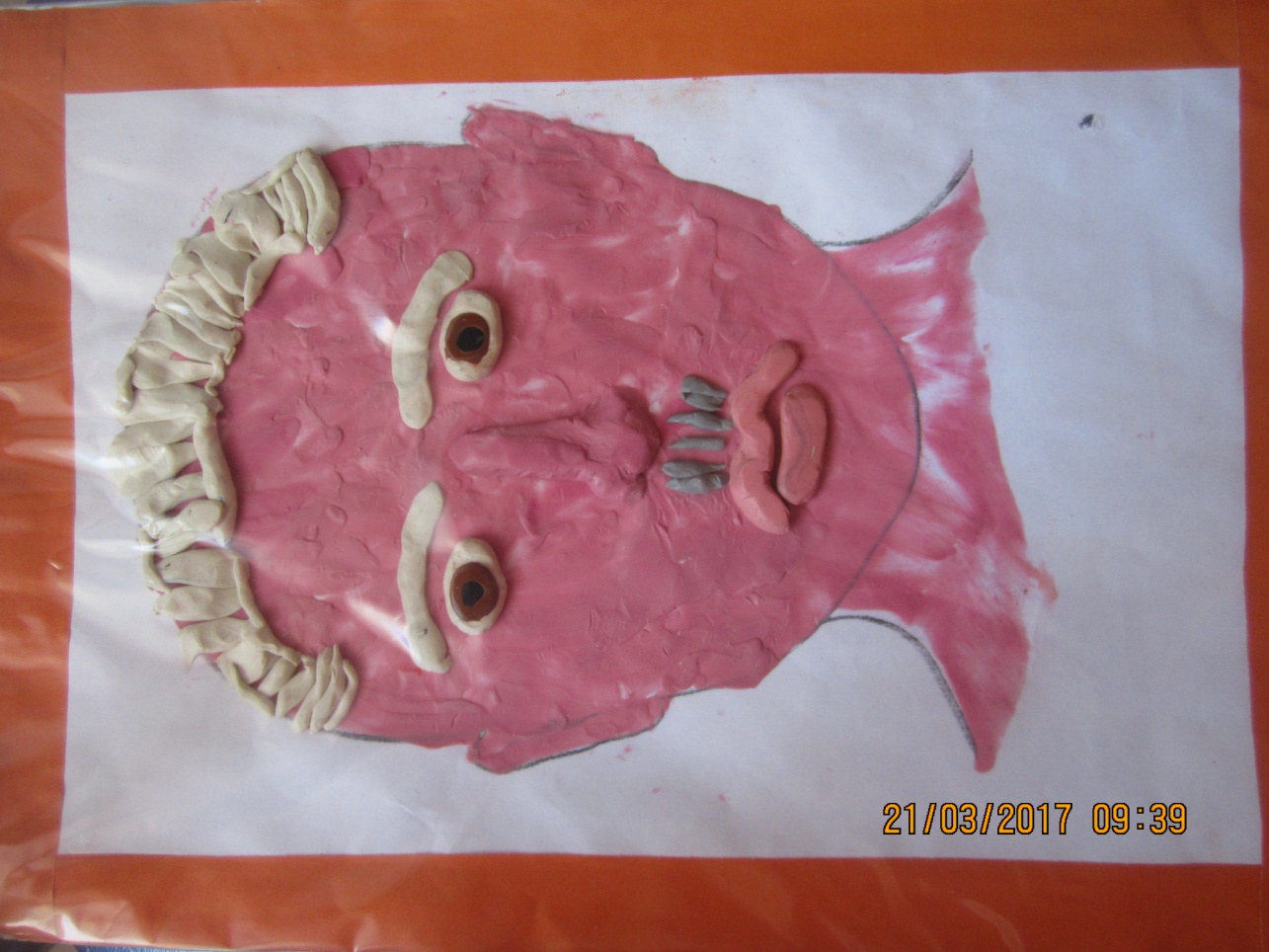 Портрет папы 
(рисование пластилином в технике барельеф из пластилиновых колбасок)